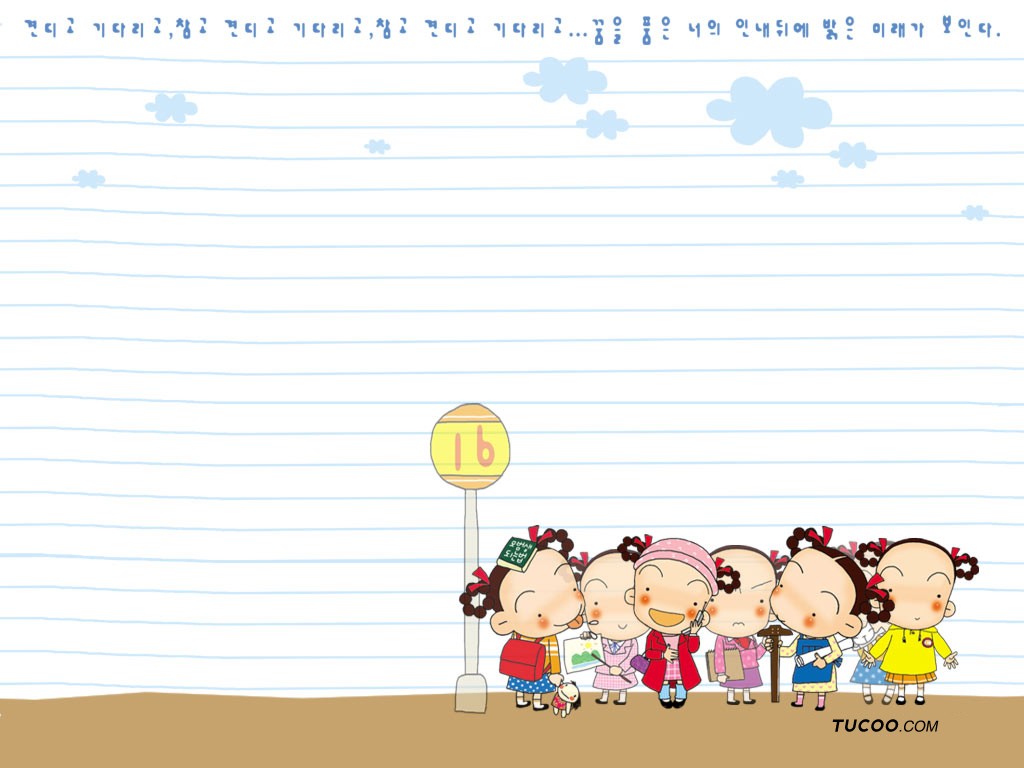 สระอี
@ อ. สุธนา สิริธนดีพันธ์
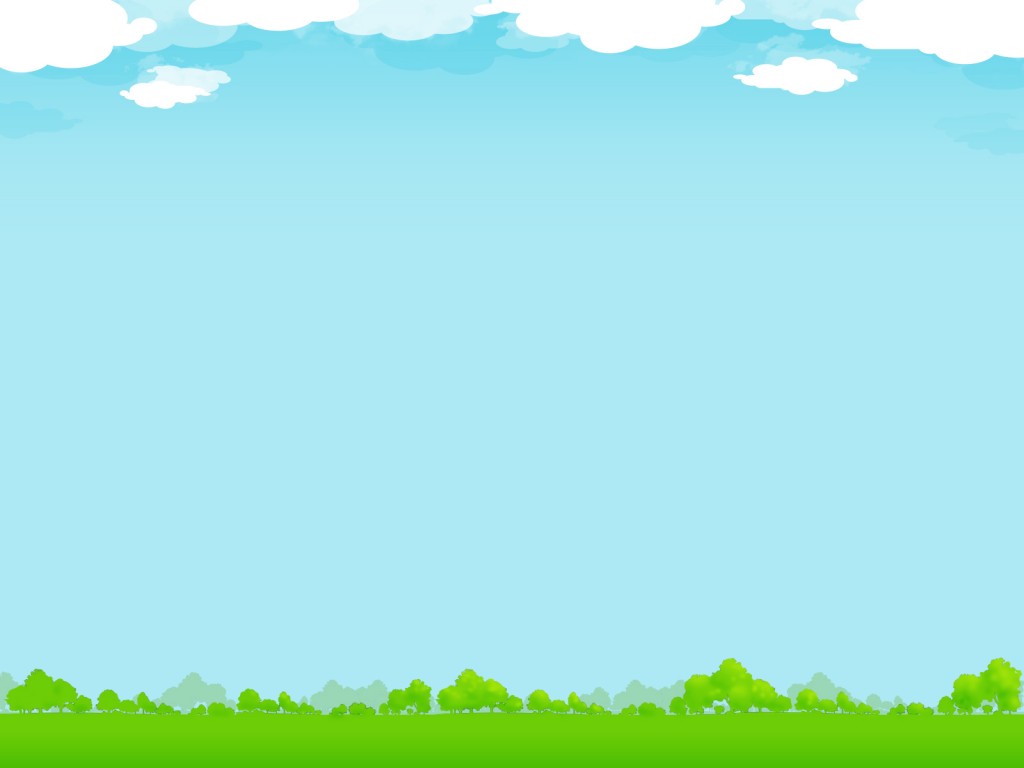 สระอี
ี
สระอีเป็น.... 
    สระเสียงยาว
สระอีวางไว้.... 
    ข้างบนพยัญชนะ
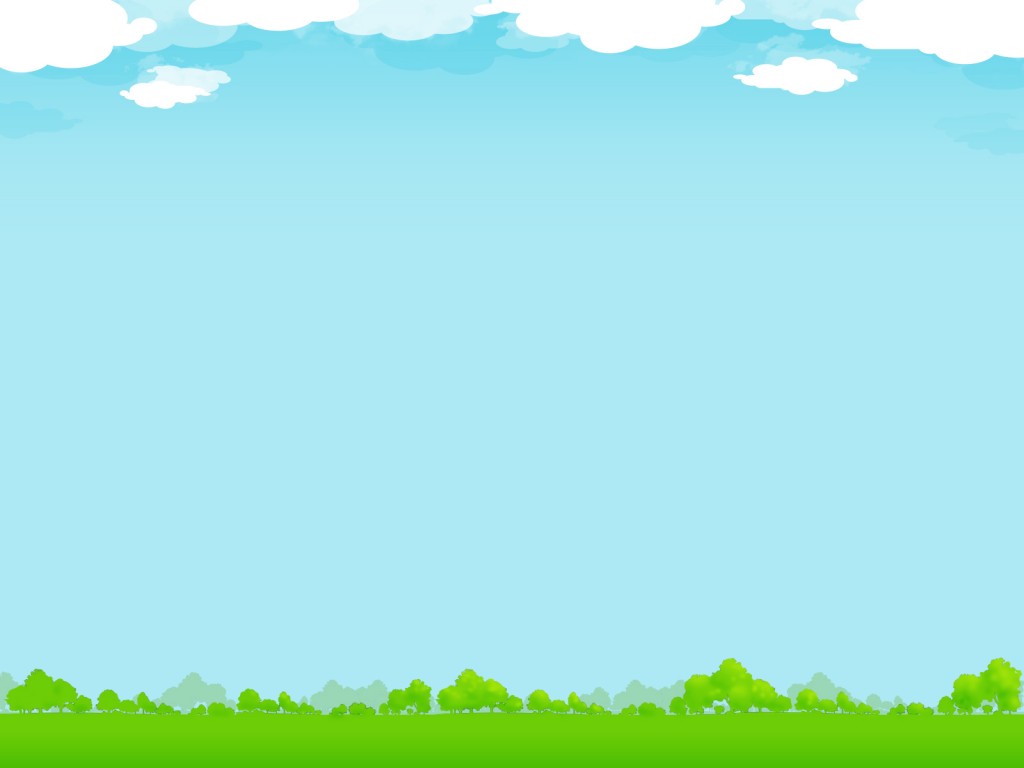 คำสระอี
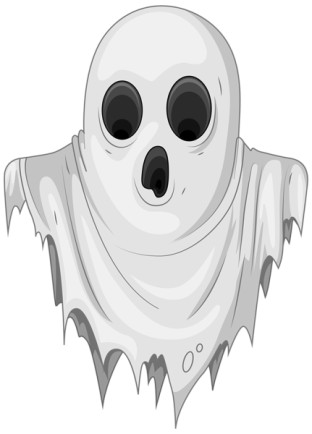 สี				ผี
   	ตี 				ชี
	ทีวี				ขี่ม้า
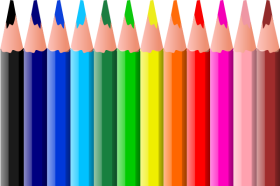 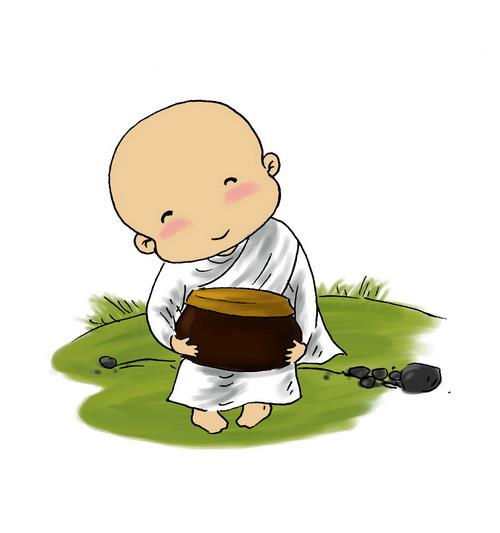 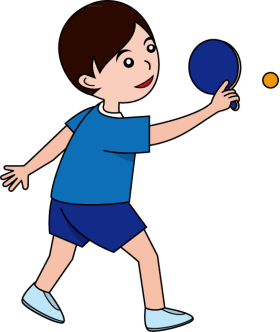 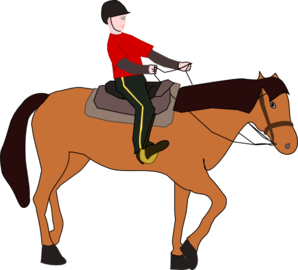 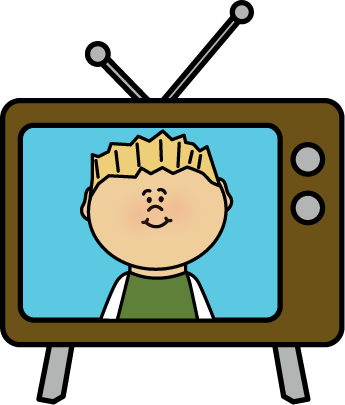 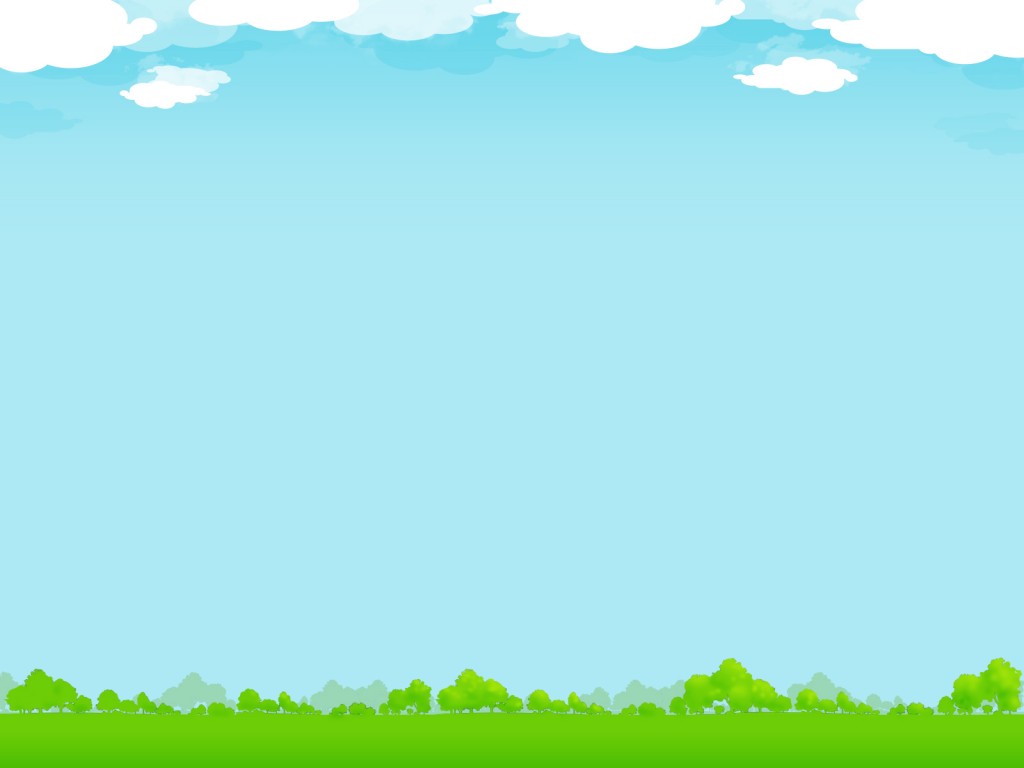 ฝึกอ่านคำสระอี
ตี	  	ที  	มี		
	ดี	  	ฝี		บี		
 สี่	  	พี่		ขี่	  ปี่
มาฝึกอ่านคำกันครับ อ่านได้กี่คำ .....
เพื่อน ๆ อย่าลืมบอกคุณครูนะครับ
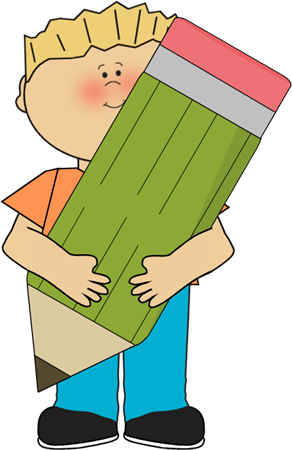 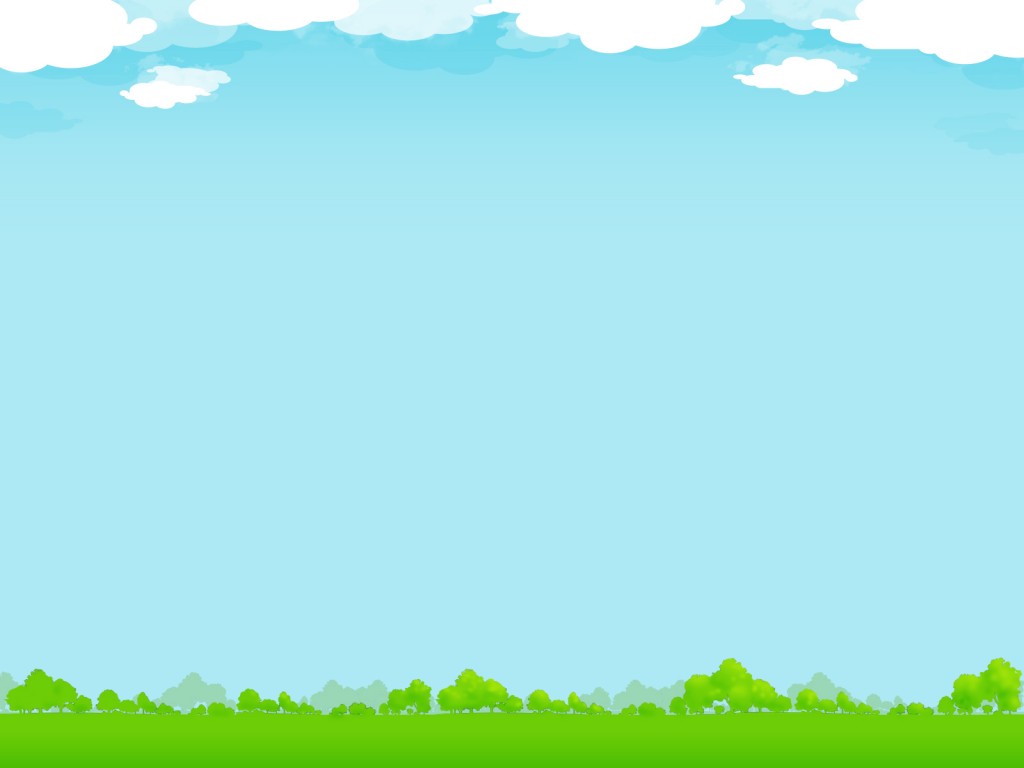 อ่านประโยค
ฉันมีตา		ฉันมีขา
	ฉันดูผี			ฉันมีทีวี
	ฉันหาสีฟ้า	ฉันขี่ม้า
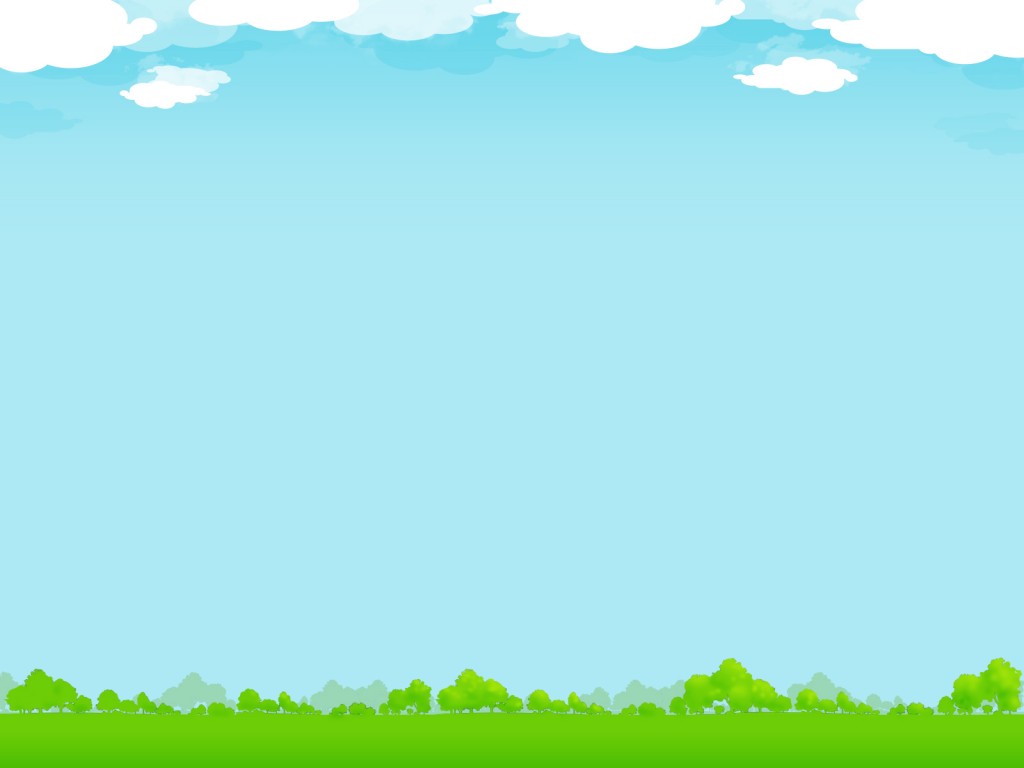 เกม...หรรษา
ชี้
เพื่อนๆ ช่วยกันหาคำสระอา! 
มีกี่คำ คำอะไรบ้าง และเขียนลงในกระดาษ...... 
ใครเร็วที่สุดจะได้รางวัลนะครับ
รี
อา
พี่
ไล่
ป้า
อี
ที่
มี
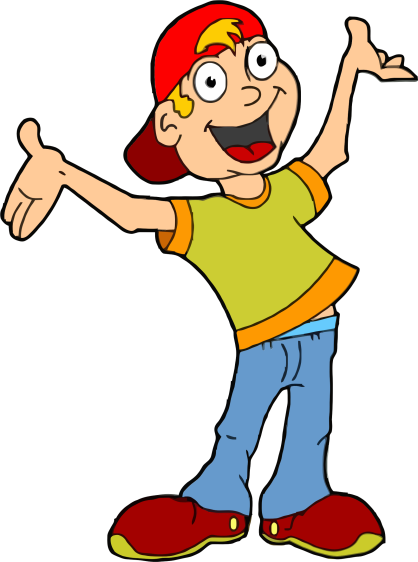 สี่
เก้า
ห้า
เข่า
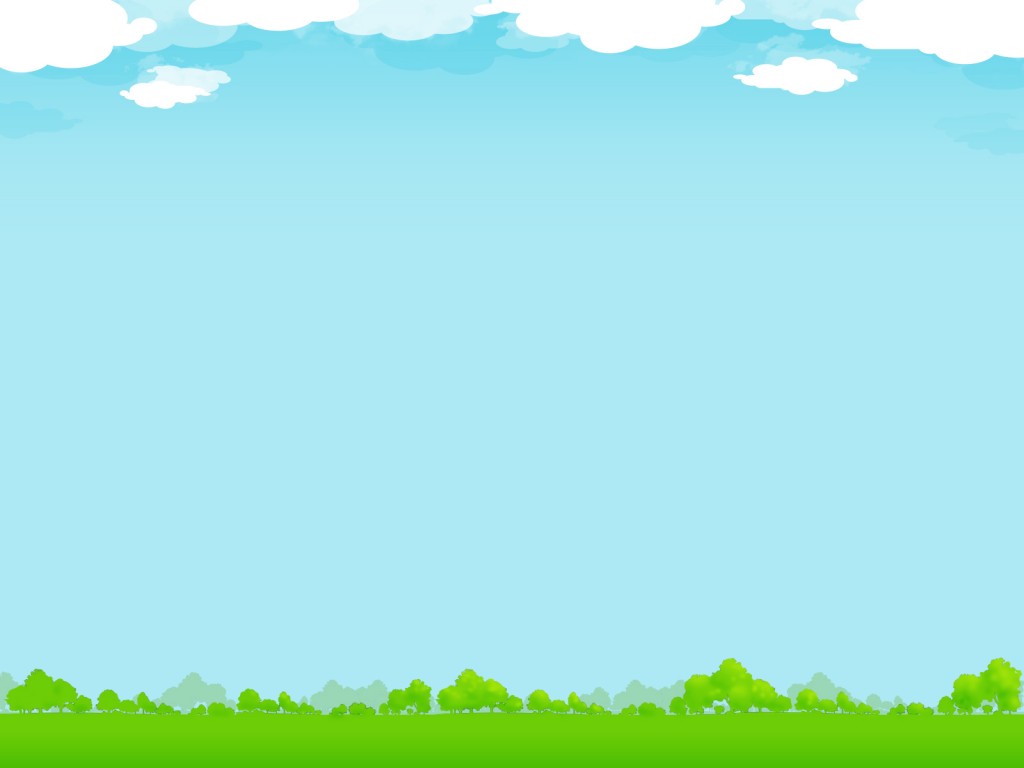 ถ้าเพื่อน ๆ เข้าใจ แล้ว 
ไปลองทำแบบฝึกหัด
เพื่อทบทวนกันอีกครั้งดีกว่าจ้า !
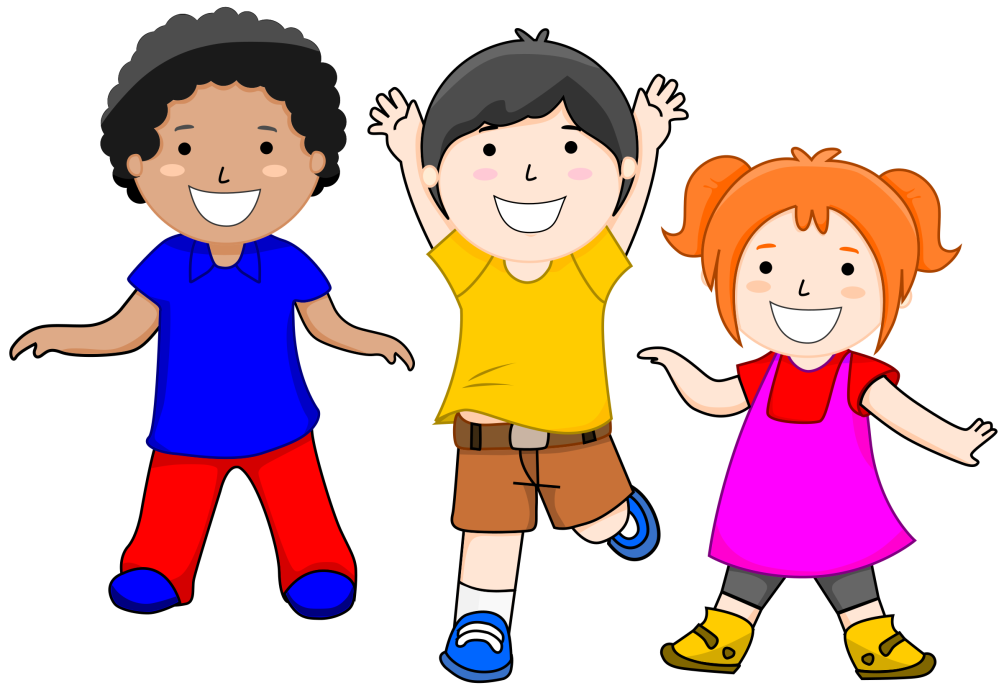